La réalité augmentéepour les maths
Atelier B2 de la journée régionale de l’apmep
24 mars 2021 de 14h à 15h15
Jordan barbier et frédéric burtin
La réalité augmentée
Réalité augmentée : Technique qui superpose à la réalité sa représentation numérique actualisée en temps réel.
Application 1 : Photomath
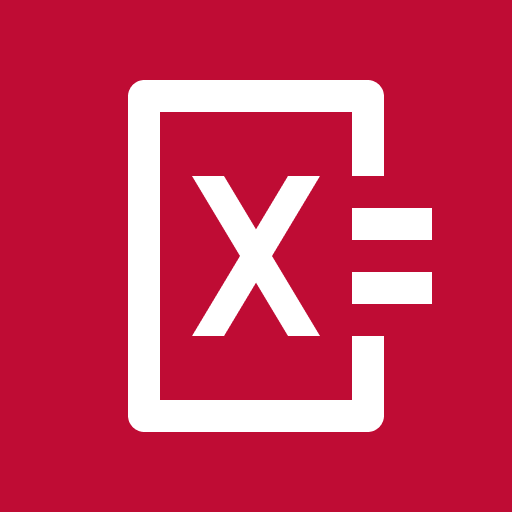 L’application PHOTOMATH permet de scanner divers calculs et l’application va les résoudre en donnant pas à pas les étapes de résolution
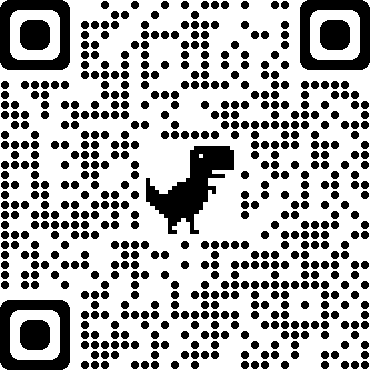 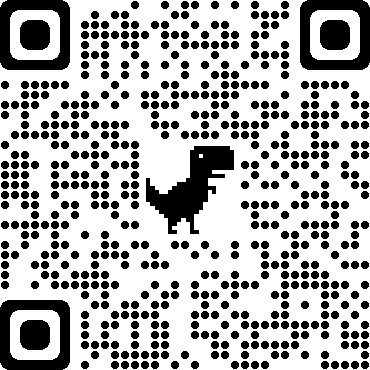 Application 1 : Photomath
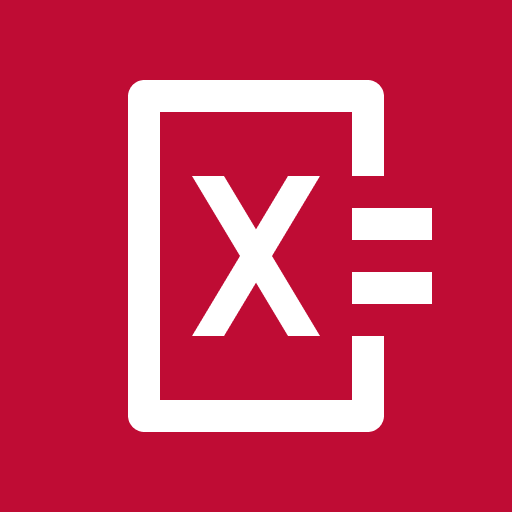 Voici quelques exemples des domaines où l’application peut être utilisée : 

La résolution d’équations du premier et du second degré
Les représentations graphiques de fonctions et de la géométrie dans le plan
Les calculs de fractions
La factorisation
…
Application 1 : Photomath
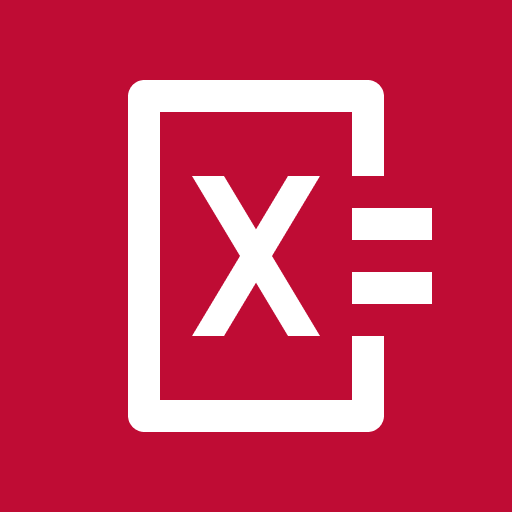 Quelques idées d’utilisation en classe : 
Permettre une autonomie de l’élève par une autocorrection avec l’application
Le professeur peut vérifier rapidement les calculs de l’élève surtout lors d’activités différenciées (gain de temps en préparation de corrigés)
Faire utiliser l’application pour découvrir des notions ou des techniques mathématiques
…
Application 1 : Photomath
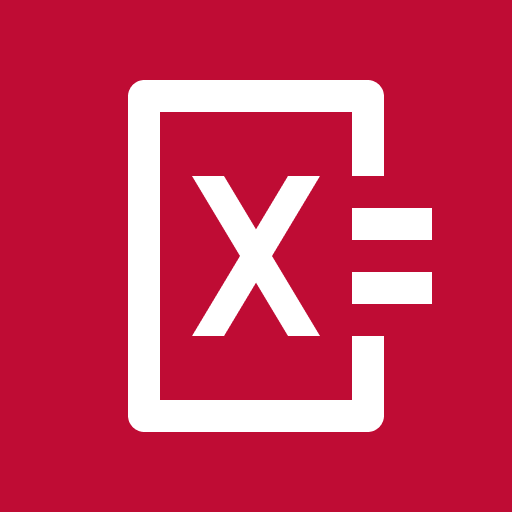 Exemple 1 :
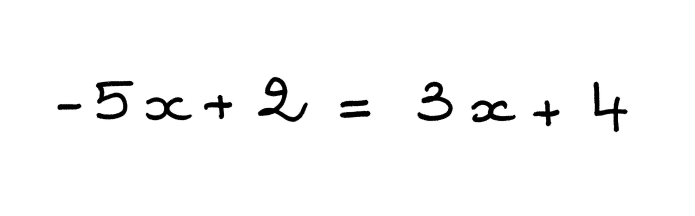 Application 1 : Photomath
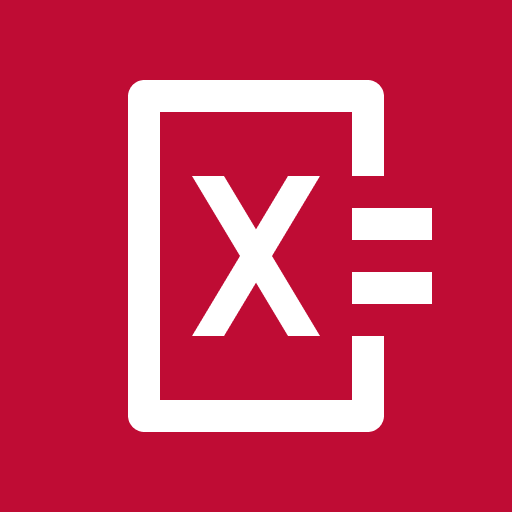 Exemple 2 :
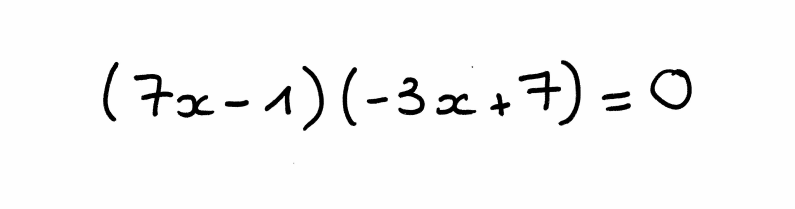 Application 1 : Photomath
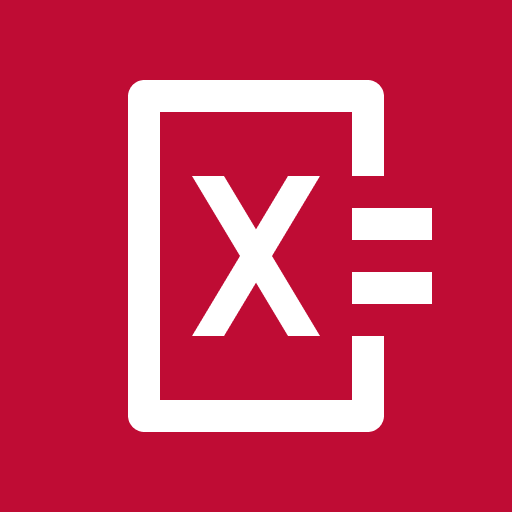 Exemple 3 :
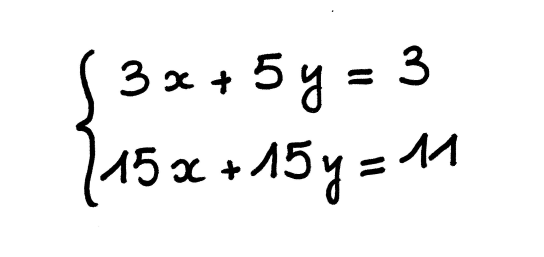 Application 1 : Photomath
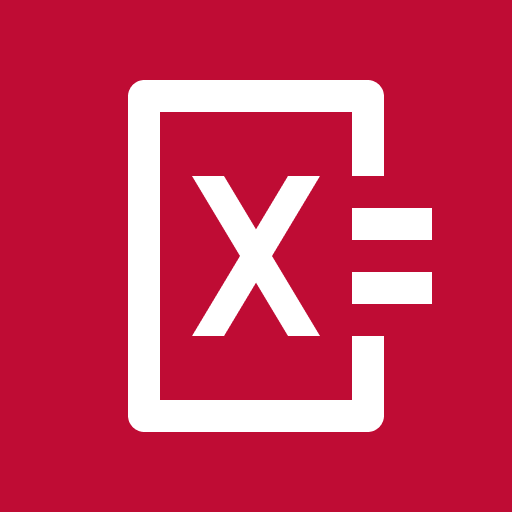 Exemple 4 :
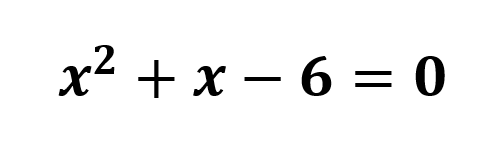 Application 1 : Photomath
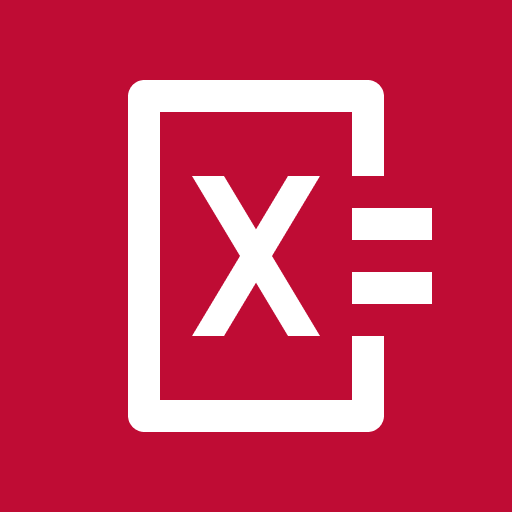 Exemple 5 :
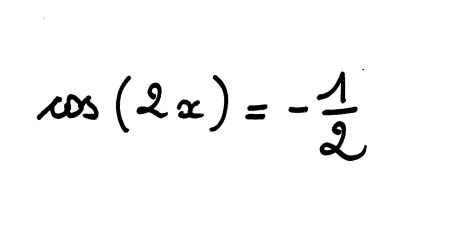 Application 1 : Photomath
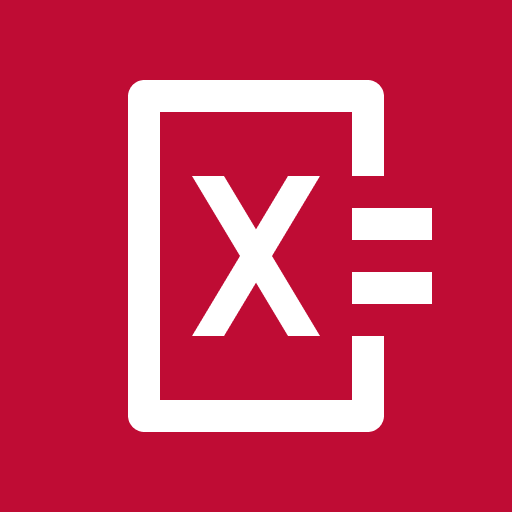 Exemple 6 :
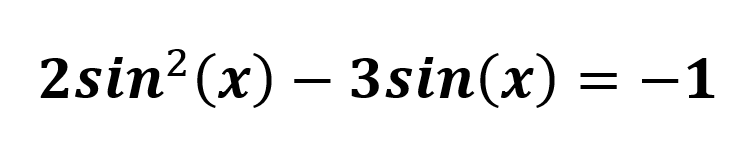 Application 1 : Photomath
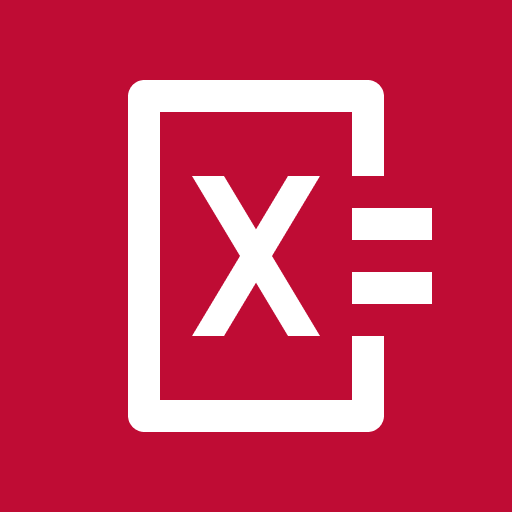 Exemple 7 :
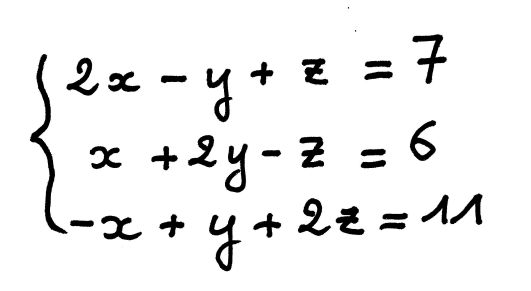 Application 1 : Photomath
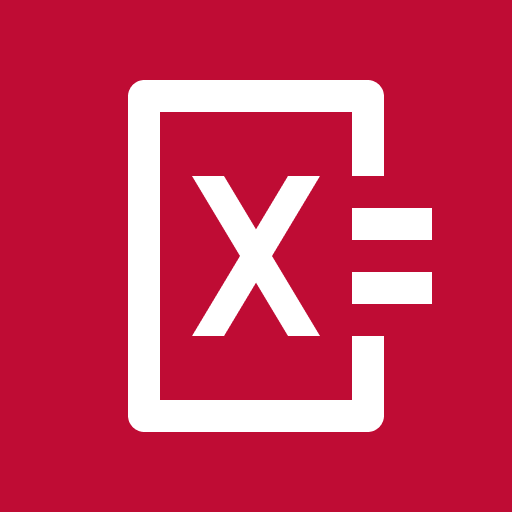 Exemple 8 :
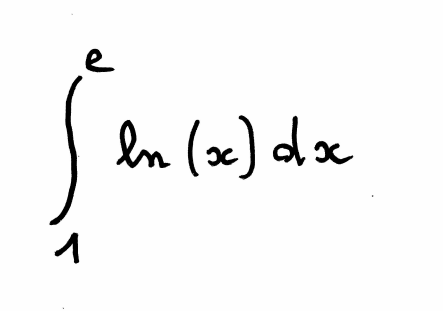 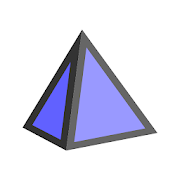 Application 2 : Géogébra calculatrice 3d
L’application GÉOGÉBRA CALCULATRICE 3D permet d’afficher dans la réalité des objets 3D à partir de leurs équations. C’est un outil qui va aider les élèves qui sont en difficultés de visualisation dans l’espace. Grâce à l’outil numérique, l’utilisateur va pouvoir tourner autour des objets 3D comme si les éléments étaient devant lui.
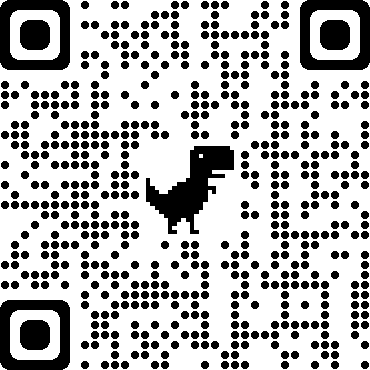 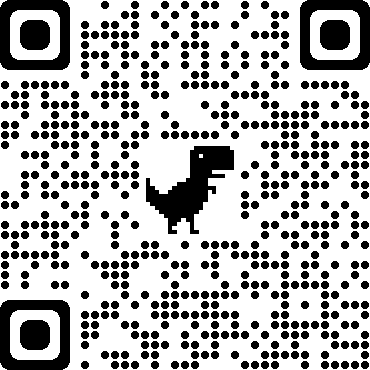 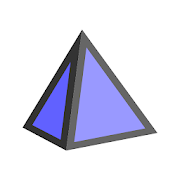 Application 2 : Géogébra calculatrice 3d
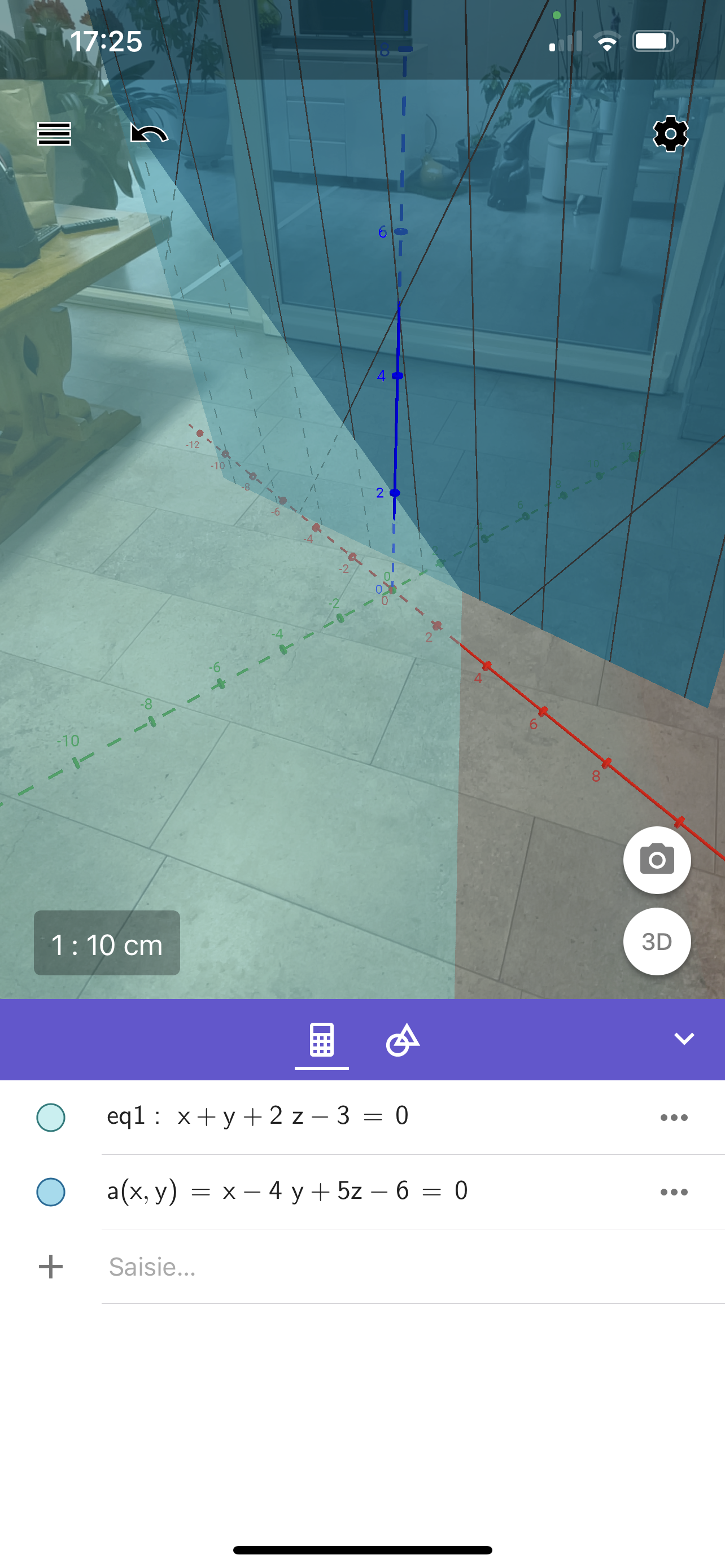 Exemple 1 : Intersections de plans
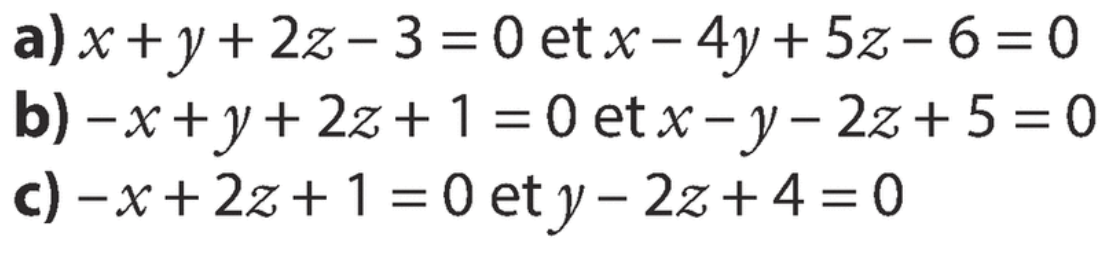 Application 2 : Géogébra calculatrice 3d
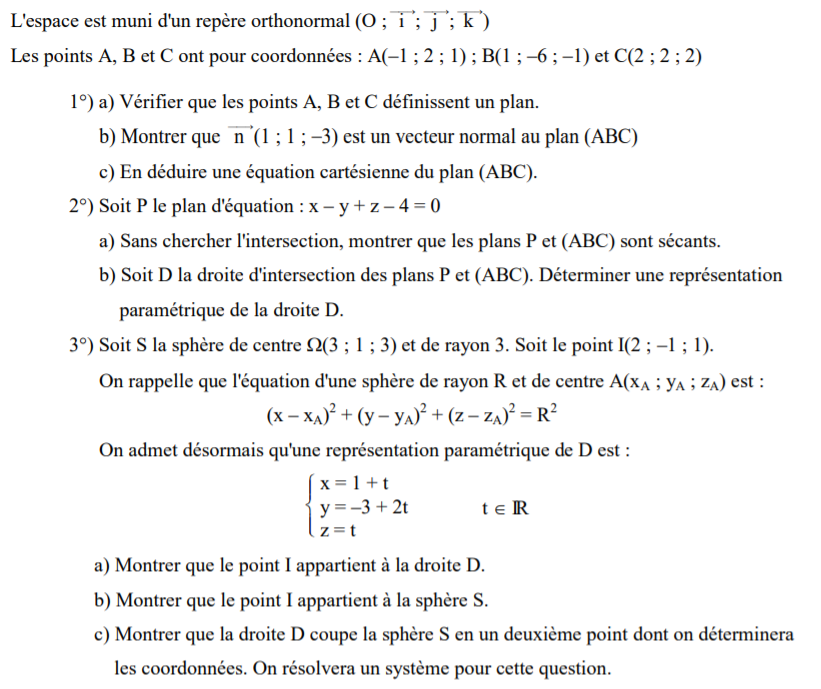 Exemple 2 : Sujet type bac pouvant être accompagné par l’application
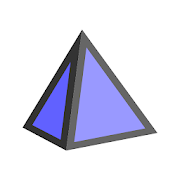 Pour une représentation paramétrique de droite : 
D = (1,-3,0) + t * (1,2,1)
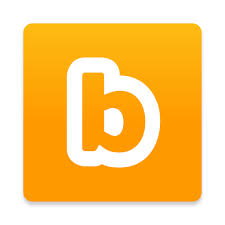 Application 3 : blippar
BLIPPAR est une application qui offre un studio permettant de créer ses propres ressources en réalité augmentée. Elle fonctionne sur un procédé de marqueurs. Lorsque l’application détecte les marqueurs que l’on a enregistrés dans le studio BLIPPAR, elle va superposer les éléments que l’on souhaite aux marqueurs.
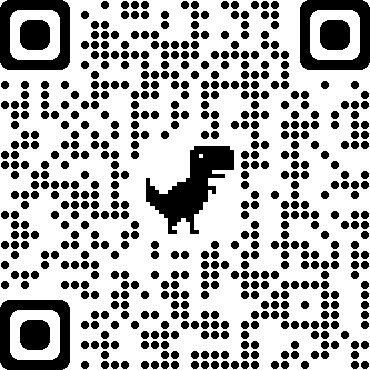 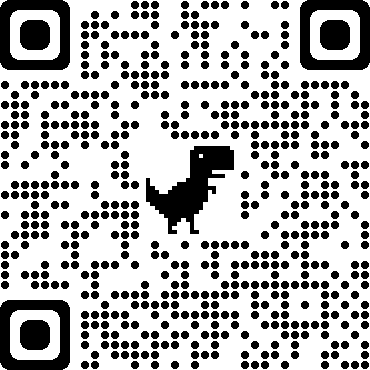 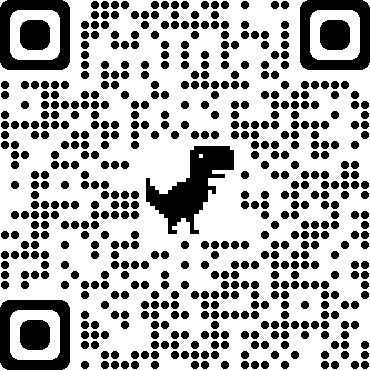 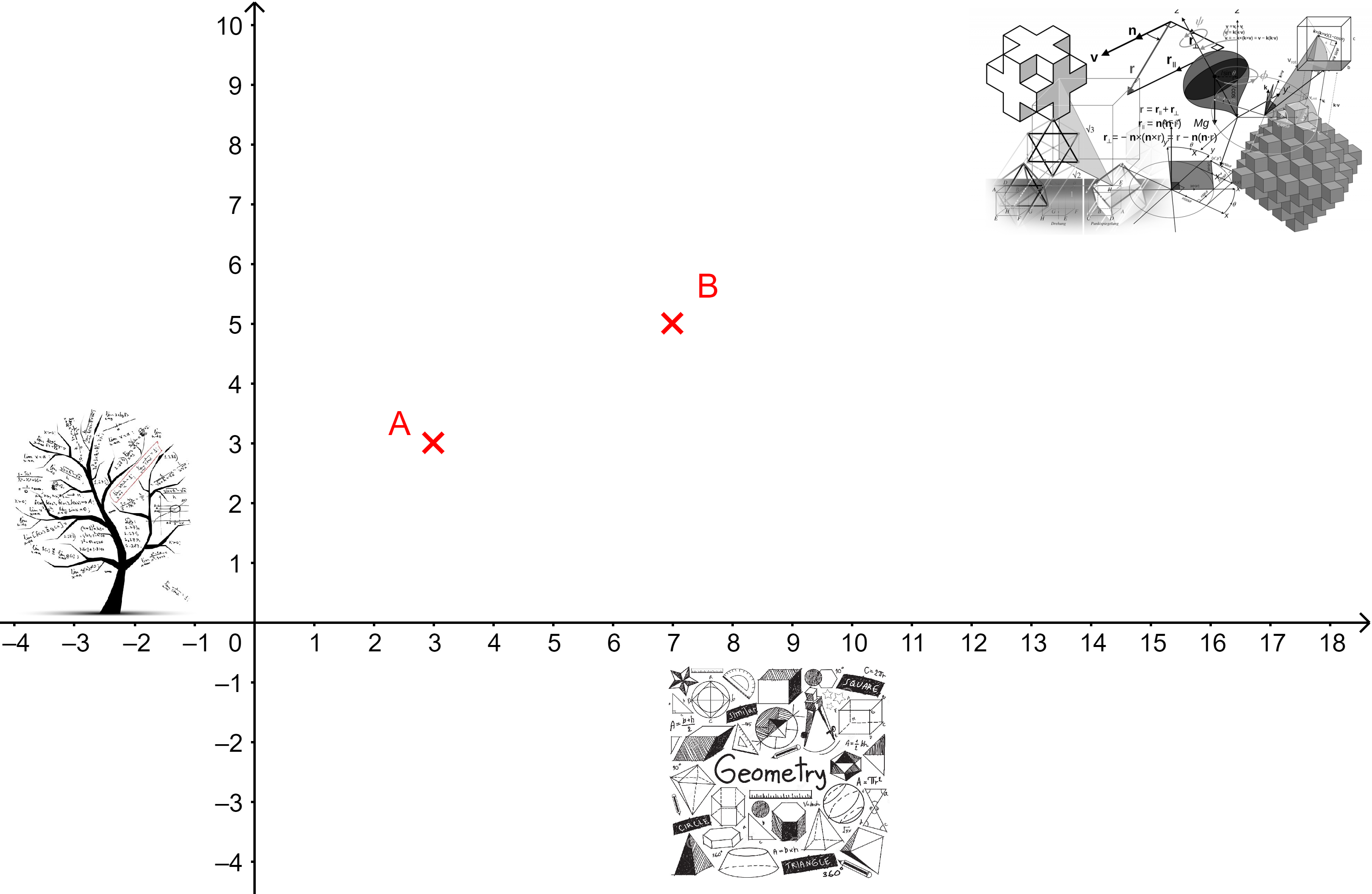 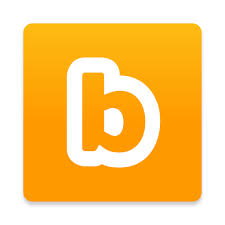 Code
123456
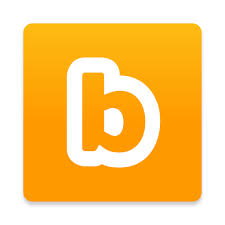 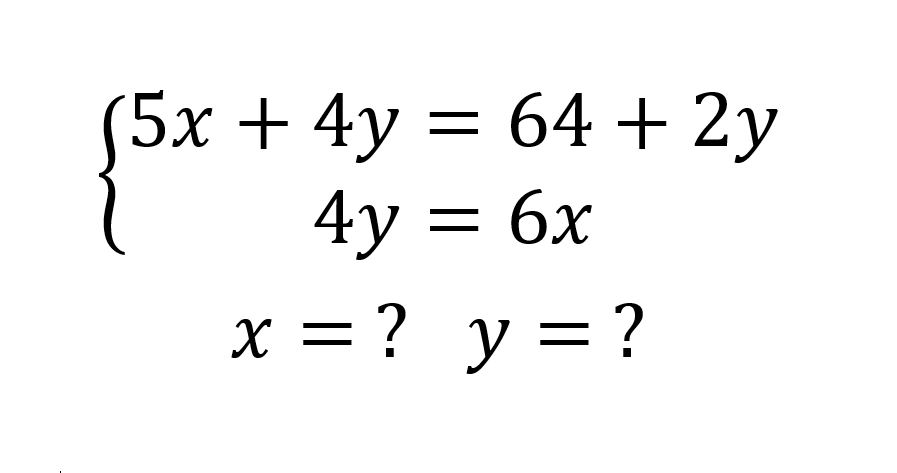 Code
123456
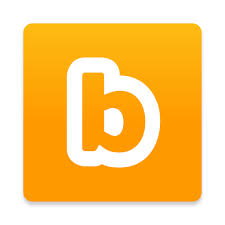 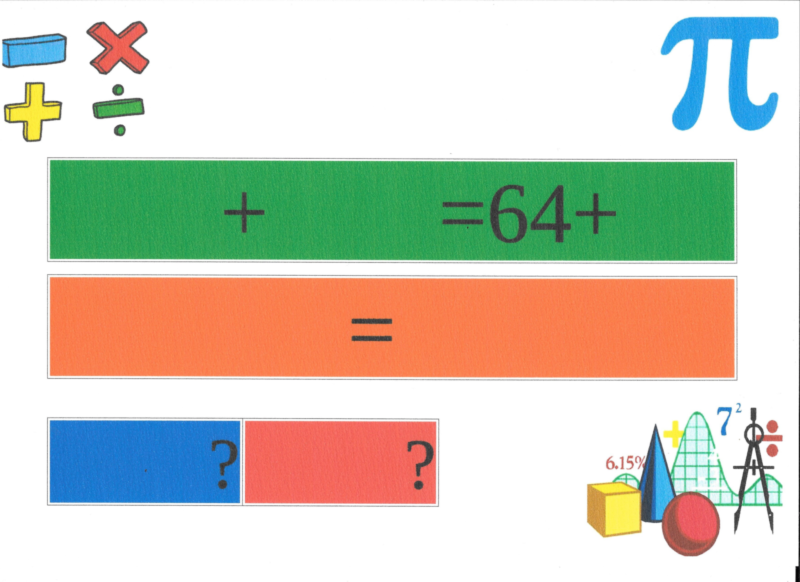 Code
123456
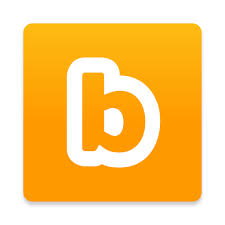 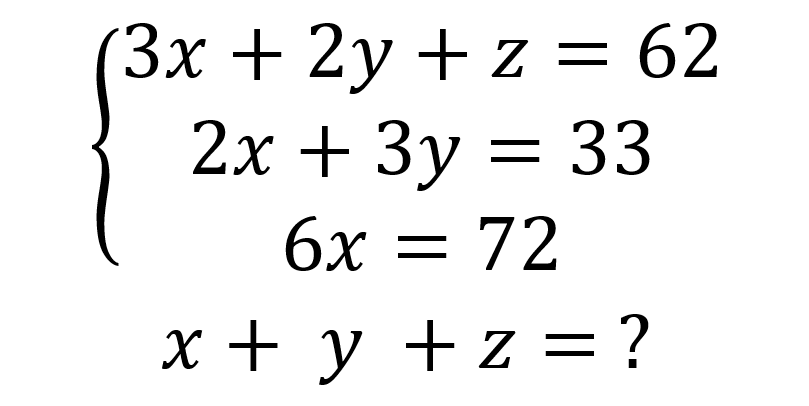 Code
123456
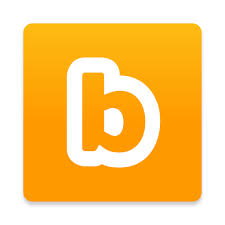 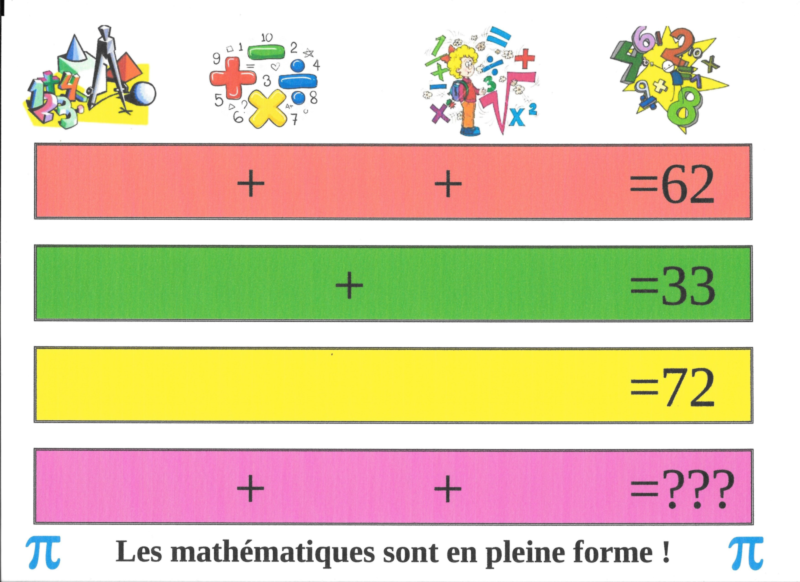 Code
123456